Independent Living Research Utilization
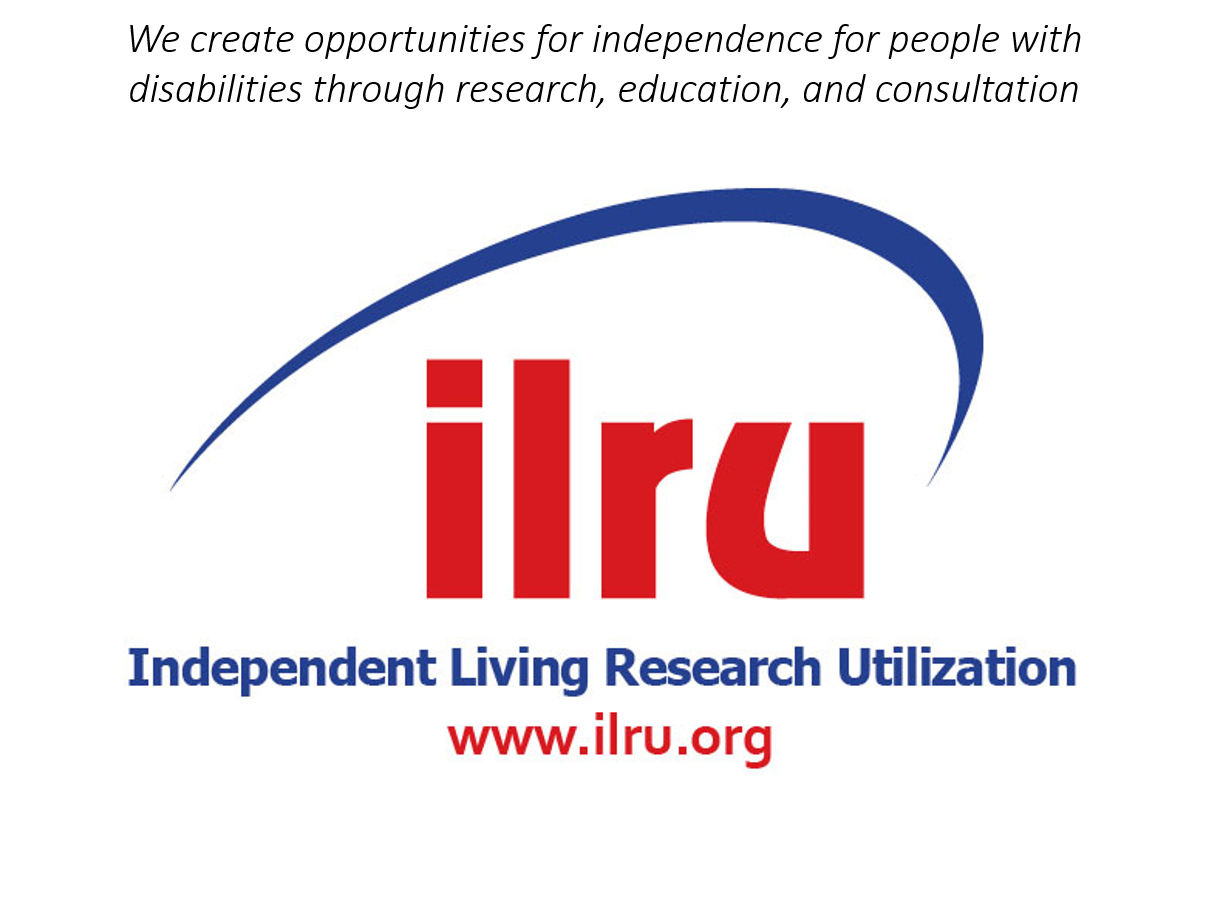 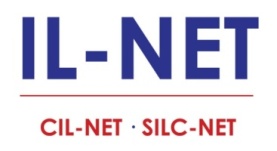 Applying Your Indirect Cost RateMarch 22, 2017Presenters:John Heveron, Jr. CPAPaula L. McElwee
Evaluation Survey & Contact Information
Your feedback on this webinar is important to us. At the end of the presentation you will be asked to complete an evaluation.
Please click the link provided at that time and fill out the brief survey.

Paula McElwee
Paula L. McElwee – paulamcelwee.ilru@gmail.com
John Heveron 
John Heveron, Jr. – john@heveroncpa.com
What you will learn. . .
How to prepare drawdowns and vouchers using your indirect cost rate.
What documentation you should have and keep for drawdowns and vouchers.
How to determine whether you are on target with your indirect cost rate and what to do if you are not.
What will happen if your provisional indirect rate is too low or too high.
How to simplify annual indirect cost rate reporting.
If you elected the 10% de minimis rate, how that will affect you.
Your Indirect Cost Rate Is Wrong, But That Is All Right
Your final rate will be different because you got approval for a formula and for a provisional, not a final rate.
If you check your rate during the year it can also be wrong because some costs aren't incurred uniformly like insurance, vacations, and your annual audit or 990 preparation.
After year-end you will need to put actual numbers into a spreadsheet and recalculate your rate. HHS will review your updated spreadsheet and approve a final rate for prior years and a provisional rate for future years.
The final rate will be used to determine whether you over-billed or under-billed.
Using Your Indirect Cost Rate for Drawdowns and Vouchers
You can't bill more than your approved rate and you shouldn't bill less unless there have been significant changes which you know will ultimately reduce your actual overhead rate.
If it turns out that you over-billed, you may be required to repay that, or your future rate may be reduced.
If it turns out that you under-billed, you may be able to adjust your future rate to “catch up.”
You can only ask one time for a specific cost to be paid with your grant. You must be able to show what costs are included in your indirect and to confirm that you did not ask for direct reimbursement for the same costs.
Questions and Answers
Have An Electronic File Where You Keep Your Indirect Cost Rate
Keep a folder that contains:
Your indirect cost rate proposal and the key documents it was based on.
Follow-up submissions of your year-end actual rate.
Approval from HHS for your provisional rate.
Approval from HHS for final rates.
The spreadsheet you used to calculate your initial rate.
These will be necessary for funder audits, useful for billing other funders, and helpful for future calculations.
Check How Difficult It Is To Enter Information From Your General Ledger Into Your Indirect Cost Rate Spreadsheet
Don’t wait until after year-end to find out that changes may be necessary.
If you used your financial statements or your 990 for your initial rate, find out from your accounting firm what accounts from your general ledger go into what financial statement (or 990) lines. This is called “mapping.”
If you can, do the calculation of how your current rate compares to your approved rate.
If the rate is high or low, find out why. Is it just timing? Were there errors in your proposal, or did things change?
What to Do If Your Accounting System and Your Indirect Cost Rate Spreadsheet Aren't Compatible
Consider modifying your general ledger by:
Reducing the number of accounts.
Group or combine accounts that don’t have a lot of transactions or a high dollar value – most general ledgers allow you to get details with a mouse click.
Minor items of cost might technically be direct but it will be more efficient to treat them as indirect and pool them with other indirect costs.
Whenever you add expense categories to your general ledger determine whether they are direct or indirect and put them into the proper grouping.
Subaccounts and Groupings Can Help
If you haven’t already set up subaccounts, classes, or groupings in your general ledger consider doing that.
One of your groupings should be for all of your indirect cost categories.
With QuickBooks, you have to:
Select “lists”(on the top of the screen),
Chart of accounts,
Account (on the bottom left of the screen),
Highlight an account and select New or Edit,
Right click (e.g. insurance), click “edit,” checkmark it to make it a subaccount and choose indirect.
One Cost Objective - Multiple Funders
If you have a single cost objective but multiple funders for that cost objective*, you may not want to break those costs out by funder. Leave them combined. 
When it is time to voucher or drawdown, send(export) the expense accounts you will be vouchering from to an Excel spreadsheet and then calculate each funder's share of those costs.

*For example, if your center receives both Part B and Part C funding for the same set of services, same population, and same geographic service area.
Pass-through Funds
Community Development Block Grant funding for home accessibility, equipment loan libraries, transportation passes, and similar pass-through costs require very little administration.
If your indirect cost rate proposal proposed to treat these costs differently by allocating less indirect cost to them, follow your indirect cost rate proposal.
If your indirect cost rate proposal used total direct costs as a base without any special treatment for these types of expenses, follow your indirect cost rate proposal.
Keep an Electronic File of Documentation for Drawdowns and Vouchers
You may not need to submit this documentation but you need to have it.
Some funders may require this documentation.
Some funders might also require details for indirect.
Your documentation should come right from your general ledger whenever possible.
It should include details of payroll, payroll taxes (based on your payroll tax rate), supplies and other direct costs.
Keep an Electronic File of Documentation for Drawdowns and Vouchers, cont’d.
It should also include your indirect costs, calculated by multiplying your indirect cost rate by your total direct costs (or by payroll if payroll was your base).
If you don’t have proper documentation, you risk being required to submit copies of all of your expenses for each drawdown.
You may also be prohibited from taking any advances.
Questions and Answers
Payroll Allocation
We previously provided training on payroll allocation and won’t go into it here.
We do want to remind you that you need after-the-fact documentation for payroll.
Either use Personnel Activity Reports (PARs) to allocate your payroll, or periodically check whether the preliminary allocations you set up are accurate, and document this.
http://www.ilru.org/training/how-prepare-indirect-cost-rate-proposal
10% De minimis Indirect Rate Election
We aren’t going to go into detail on this option but do want to remind you that you only need to put the 10% into your budget to elect this option.
Very few agencies will be able to operate with a 10% indirect allocation.
The 10% only applies to certain costs called your Modified Total Direct Costs. They include payroll and taxes, materials and supplies, direct services and travel, but not equipment, rent, facilities maintenance or upgrades, or participant support costs.
If you find that your de minimis rate is too low, you can apply for an indirect rate at any time.
Final Thoughts
Your indirect cost rate is a formula. Apply the formula as it was described in your proposal.
Measure your performance related to your indirect costs as part of your monthly reconciliation of costs.
Keep records and measure your actual cost against your prediction to determine if any adjustments are needed.
Questions and Answers
Federal Resources
Here are links to HHS guidance for CILs, their sample indirect cost rate proposal, and an indirect cost rate proposal checklist.
https://rates.psc.gov/fms/dca/CIL%20guidance.pdf 
https://rates.psc.gov/fms/dca/np_exall2.html 
https://rates.psc.gov/fms/dca/icpchecklist.pdf
CIL Financial Management Resources
Contact Paula McElwee, IL-NET Technical Assistance Coordinator, for individualized assistance.
Check out the materials on IL-NET Financial Management for CILs 
http://www.ilru.org/topics/cil-financial-management.
You can also locate documents on ILRU.org by using the link “CIL Financial Management” on the Browse by Topic navigation bar or by searching for “financial management.”
Final Questions & Answers and Evaluation
Your feedback is important to us! Please click the link below  to complete your evaluation of this webinar:
http://www.surveygizmo.com/s3/3402799/CIL-NET-Webinar-Applying-your-Indirect-Cost-Rate-March-22-2017
CIL-NET Attribution
Support for development of this training was provided by the Department of Health and Human Services, Administration for Community Living under grant number 90TT0001. No official endorsement of the Department of Health and Human Services should be inferred. Permission is granted for duplication of any portion of this PowerPoint presentation, providing that the following credit is given to the project: Developed as part of the CIL-NET, a project of the IL-NET, an ILRU/NCIL/APRIL National Training and Technical Assistance cost objective.